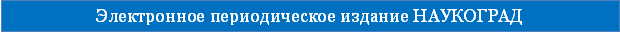 Тема :     Правописание личных  окончаний глагола
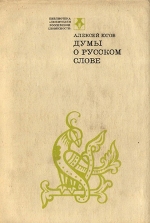 В глаголе   струится   самая алая, самаясвежая, артериальная кровь языка. Да ведь 
и назначение глагола –  ... ?                               А. Югов. Думы о русском слове.
Апина Наталья Владимировна
учитель русского языка и литературы
БОО Республики Алтай "Республиканская гимназия имени В.К.Плакаса"
Республика Алтай, г.Горно-Алтайск
17 августа  2014 г. Вторая летняя Всероссийская  конференция 2014 года 
"Актуальные проблемы теории и практики образования"
Правописание личных  окончаний глагола
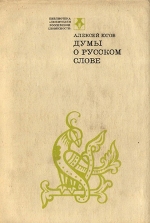 В глаголе   струится   самая алая, самаясвежая, артериальная кровь языка. Да ведь 
и назначение глагола – выражать само действие                               А. Югов. Думы о русском слове.
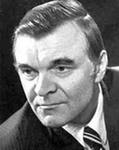 Вся выразительность прозы – в глаголе, ибо … глагол — это  действенность характера...
                                   Ю. Бондарев
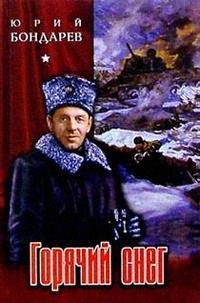 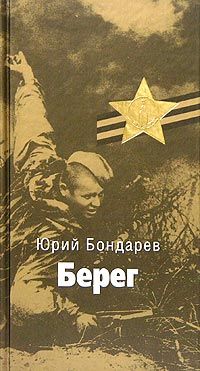 Блиц-этюд:    Глаголы, определяющие  действенность
    разминка                    (статику?)моего  характера…
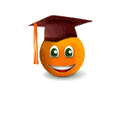 Задание : По  ходу урока обдумывайте глаголы  (и  производные),
которые отразят вашу работу на уроке
Какие из  признаков (категорий) и понятий  глагола  необходимы , для  раскрытия  темы?
1. Инфинитив (Что делать? Что сделать?)  - начальная форма глагола (обобщенное значение действия, без проявления лица, числа, рода)   
2. вид (совершенный – что сделать? несовершенный – что делать?)
3. спряжение (изменение по лицам и числам, 1,2)
4. Переходность  (способность сочетаться с сущ. в вин. пад.без предлога)
5. Возвратность (наличие или отсутствие суф-са  -СЯ, -СЬ)
6. Наклонение (изъявительное, условное, повелительное)
7. Время (прошедшее, настоящее, будущее)
8. лицо (если есть)
9. число (если есть)
10. род (если есть)
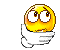 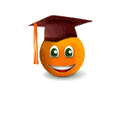 Как значение наклонения
влияет на способность
глагола к изменению?
Наклонение  глагола
Повелительное
Изъявительное
Условное
Действие  в
прошедшем
времени
будущем
 времени
настоящем
времени
Действие,
которое
могло бы
   совершиться
Просьба, приказ
побуждение к
действию
Изменяются 
по лицам 
и числам
Изменяются
 по числам,
в ед.ч -по родам
Учись, учитесь  
Сделай , сделайте
Учился   бы, училась бы
Сделал  бы, сделали бы
Учился
научился
Буду учиться
научишься
учусь
Кв . 1.  Все ли  глаголы имеют  личные  окончания?
(проявляют лицо = спрягаются)
Вывод:  По  лицам и числам  изменяются  (спрягаются) только глаголы  
               изъявительного    наклонения   в настоящем и будущем времени
Лицо  глагола
читать,   строить
Множественное  число
Единственное  число
1 лицо   МЫ
Чита-ем
Чита-ю
1 лицо.  Я
стро-ю
стро-им
Чита-ете
стро-ите
Чита-ешь
стро-ишь
2 лицо   ТЫ
2 лицо   ВЫ
3 лицо   ОНИ
3 лицо   ОН
      (ОНА,ОНО)
стро-ит
Чита-ют
стро-ят
Чита-ет
Указывает на производителя действия    только  в  глаголах  изъяв.накл.наст.и будущ.времени
Кв   1. На что   указывает   лицо  глагола?
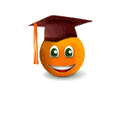 2. Что выражают  личные  окончания ?
значение  лица
Выигра-ет,                отлич-ат-ся,                      выхож-у,   

отвеча-ешь,                 приготов-ите,               законч-им
(они)
Задание : Назовите 
значение  лица
 у глаголов
(он)
(я)
(вы)
(мы )
(ты)
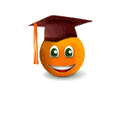 Личные окончания   глагола
1 спряж
2 спряж
1 спряж
2 спряж
Единственное
  число
Множественное
  число
1 лицо   МЫ
Чита-ем
Чита-ю
1 лицо.  Я
стро-ю
стро-им
Чита-ете
стро-ите
Чита-ешь
стро-ишь
2 лицо   ТЫ
2 лицо   ВЫ
стро-ят
3 лицо   ОНИ
3 лицо   ОН
      (ОНА,ОНО)
стро-ит
Чита-ют
Чита-ет
Чем   объясняется  различие  в  окончаниях  глаголов  одного и того же  лица?
В  окончании  -  Е ,  У ( Ю )
В окончании -  И ,  А (Я )
Определить  лицо и спряжение глаголов.
Когда возникает проблема выбора  окончания?  От чего это зависит?
Ид-…шь,   крич-…те,   сид-…шь,   вид-…м,  
 (они)  просе -…т ,   (они) кле- …т
Как  определить спряжение глагола?
Сделай 
верные шаги
к выводу
Следуй
алгоритму
Является ли окончание  ударным?
Нет
Да
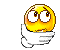 Определяем   спряжение 
по окончанию
Поставить  в  инфинитив
(не меняя вида)
С  - Е..,  У (Ю) -  1 спряж.

С  - И..,  А (Я) -  2 спряж.
Оканчивается  
на - ИТЬ?
Оканчивается  
НЕ  на - ИТЬ?
Глагол  1 спряж.
Глагол  2 спряж
Пронаблюдай и  сделай  вывод!
Кроме  брить
            стелить
      зиждиться
Кроме  гнать, дышать
держать, видеть
терпеть, зависеть,
ненавидеть, обидеть,
слышать, смотреть,
 вертеть
ВЫ/: лет-Им
ВЫлет -..м
1 спряж
2
спр.
ВЫ/: сп-Ишь
ВЫсп - …шься
ВЫпуст - ..м
ВЫ/:пУст-им
выпустить
Можно ли к глаголам
с  приставкой ВЫ
применять общее
 правило?
Выпиш..шь
ВЫ/: пИш-ешь
выписать
Лингвистическое 
наблюдение
Разноспрягаемые  глаголы
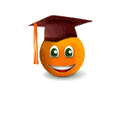 хот -имхот- итехот- ят
Беж- имбеж - итебег- ут
Бег-убеж-ишьбеж- ит
Хоч-ухоч-ешьхоч- ет
Глаголы   особого  (архаического) типа  спряжения
Ед- имед- итеед - ят
Е- ме- шье- ст
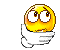 Да - мда- шьда - ст
Дад- имдад- итедад- ут
Что зависит от  правильного определения личных окончаний глагола ?
- Правильный  выбор суффикса   причастия (дейст.наст., страд. наст.)
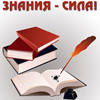 - Правильное выполнение  пункта  А 16 , В 4 (ЕГЭ)
- Просто приятно  быть  грамотным!!!
Вставить  пропущенные буквы, мотивировать  выбор
1) За двумя зайцами погон...шься — ни одного не пойма...шь.
2) Много буд...шь знать — скоро состар...шься.
3) Правда глаза кол...т.
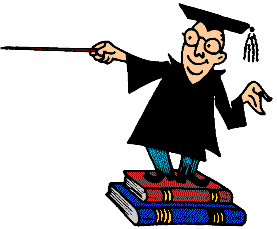 4) Конь вырв...тся — догон...шь, слова сказанного не ворот...шь.
1.Что объединяет все примеры?
Это пословицы.
2. Устное  рассуждение-блиц: «В справедливости какой пословицы вам  
                                                            пришлось убедиться     на личном опыте?»
Вставить  пропущенные буквы, мотивировать  выбор
                                     (проверь себя)
1) За двумя зайцами погонишься — ни одного не поймаешь. (погнаться –искл, 2спр. Поймать-1 спр

2) Много будешь знать — скоро состаришься. 
(быть -1 спр, состариться – 2спр)
3) Правда глаза колет. (колоть – 1 спр)

4) Конь вырвется — догонишь, слова сказанного не воротишь.(вы/: рвАться-1 спр., догнать –искл,2 спр., воротить-2 спр.)
2. Устное  рассуждение-блиц: «В справедливости какой пословицы вам  
                                                            пришлось убедиться   на личном опыте?»
1.   Проанализируйте  данные  пары  примеров (значение, морфемный состав)
Различай !
Лингвистическое 
наблюдение
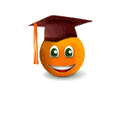 глаголы 2-го лица мн. ч. 
повелительного накл.
глаголы 2-го лица мн. ч. 
изъявительного  накл.
Написать
Напиш-и- те  письмо!
Если напиш- ете  ,  буду  рад.
Стукнуть
Написать  - 1 спряж.
Стукн- и- те  в окно!
Когда стукн - ете  , я выйду.
Вспомнить
Стукнуть- 1 спр
Как вспомн - ите ,   прочтите
Вспомн – и - те  эти стихи!
Вспомнить – 2 спр.
2. Сделайте   вывод :  От чего зависит правописание данных глаголов?
Оцени свою работу на уроке
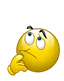 2
Расшифруй метафоры, используя 
глаголы  и их производные
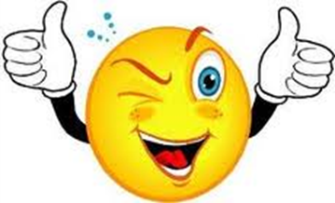 1
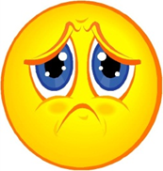 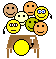 3
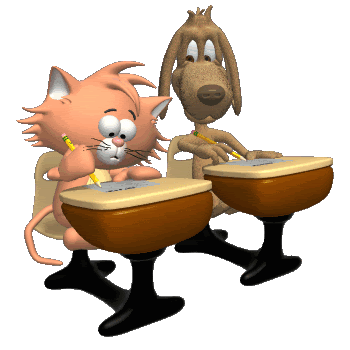 6
7
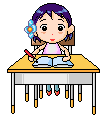 9
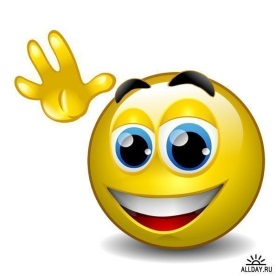 4
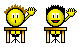 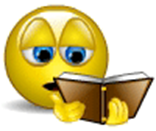 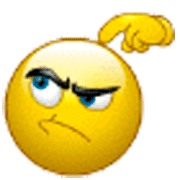 10
11
8
14
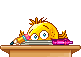 12
5
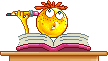 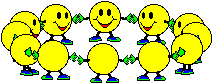 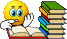 13
Иллюстрации  взяты из общедоступных  бесплатных 
источников  в поисковой  системе  Яндекс по
 лингвистическому запросу
http://s019.radikal.ru/i619/1208/10/01bd74f20198.gif
http://s019.radikal.ru/i629/1208/be/3bc014e8f690.gif
http://s51.radikal.ru/i132/1208/14/8e5542da0c84.gif
http://s07.radikal.ru/i180/1208/c7/1095d872fa5f.gif
http://s56.radikal.ru/i151/1208/53/ecf46bcdf551.gif
http://chelyabinsk.cr-car.ru/published/publicdata/CRCAR/attachments/SC/products_pictures/Smile
http://www.bglions.com/wp-content/uploads/2013/08/smile-500x328.jpg
http://img0.liveinternet.ru/images/attach/c/1/58/197/58197580_Sad.jpg
http://forum.na-svyazi.ru/uploads/201401/post-11969-1390626699.gif
http://im1-tub-ru.yandex.net/i?id=841b0558f8342b33a0bef722cc6adad5-132-144&n=21
http://www.greenmama.ru/dn_images/01/75/93/32/1251376000big_smiles_138.gif
Пояснение к презентации
Предлагаю вашему вниманию презентацию-сопровождение урока в 10 классе по теме «Правописание личных окончаний глагола». Это одна из иллюстраций моего опыта по созданию электронных (динамичных) таблиц по различным темам русского языка и литературы. Их можно включать в презентацию-сопровождение уроков или использовать при необходимости отдельные кадры как самостоятельные таблицы. Поскольку на уроках русского языка мы учимся представлять материал лингвистических статей учебника в виде таблиц, схем, вычленяя главное, это очень удобно.
   Я не привожу сценария урока по заявленной теме,  поскольку  все задания даны на слайдах, и как их  словесно «одеть», будет целиком зависеть от   учителя, обучающихся, многочисленных ситуаций, которые могут возникнуть на уроке. 
1 слайд – эпиграф к уроку с заданием закончить мысль А.Югова
2 слайд – высказывание Ю.Бондарева с творческим заданием-разминкой (на перемене было предложено подумать над этими глаголами) 
3-8 кадры – собственно таблицы по теме, включающие лингвистические наблюдения, задания и вопросы
9-10 практикум + творческое задание
11 – лингвистическое наблюдение (по этому правилу дается домашнее задание)
12. Оценка своей работы, настроения на уроке